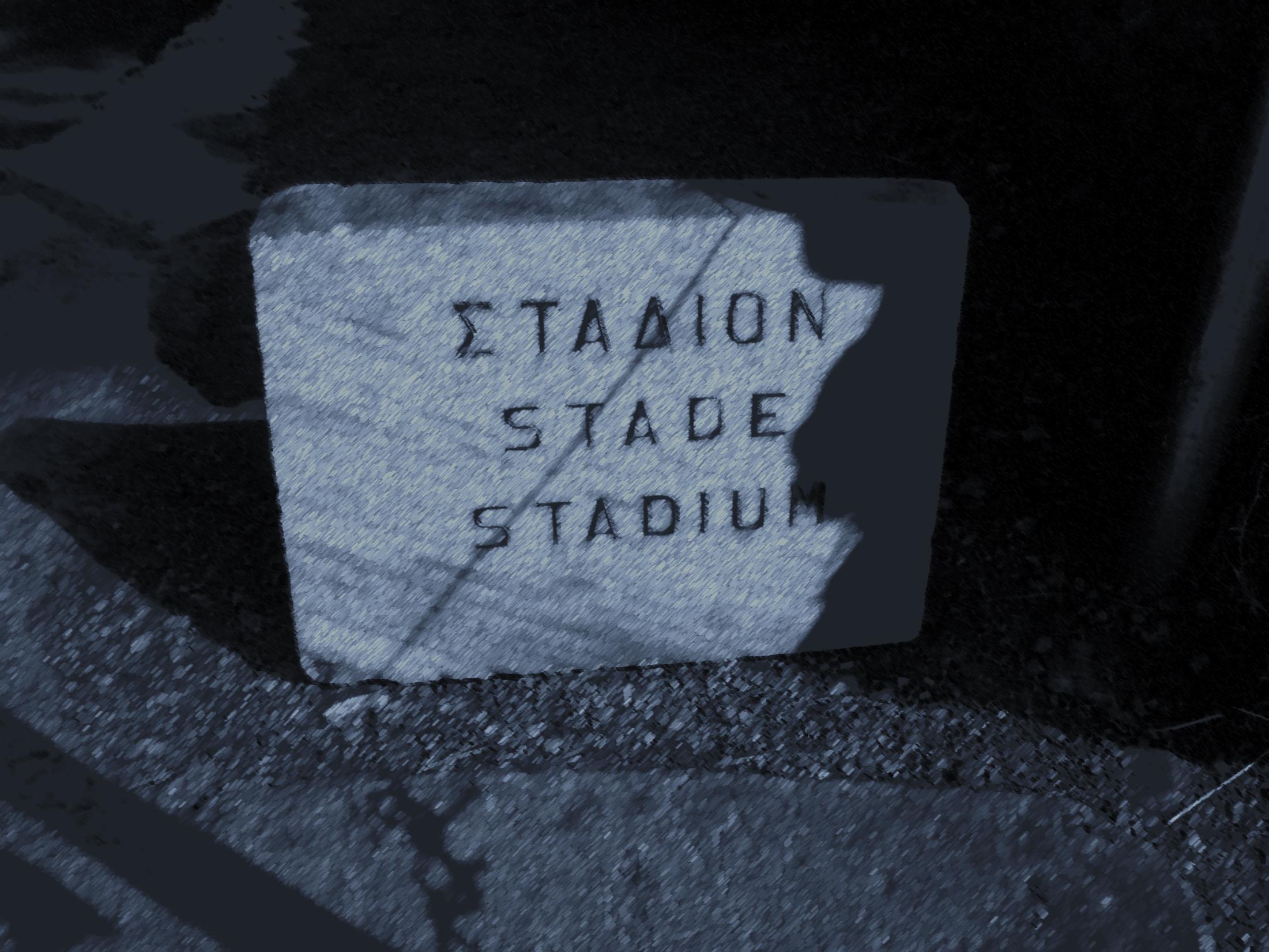 Trénink a hygiena athlétai
promyšlené zásady životosprávy, rehabilitace a masáží 
vegetariánství
čtyřdenní tréninkový cyklus (tzv. tetrády)
Filostratos. O gymnastice
1. den: rychlostně-silové, intenzivní a výbušné krátké cviky, 
2. den: cviky pro maximální svalové a nervové zatížení, vrcholná zkouška síly, 
3. den: technika prvků a stylů (startu, odrazu, švihu atp.), 
4. den: volnější, s tréninkem se ovšem neustávalo, nesměl klesnout pod průměr.
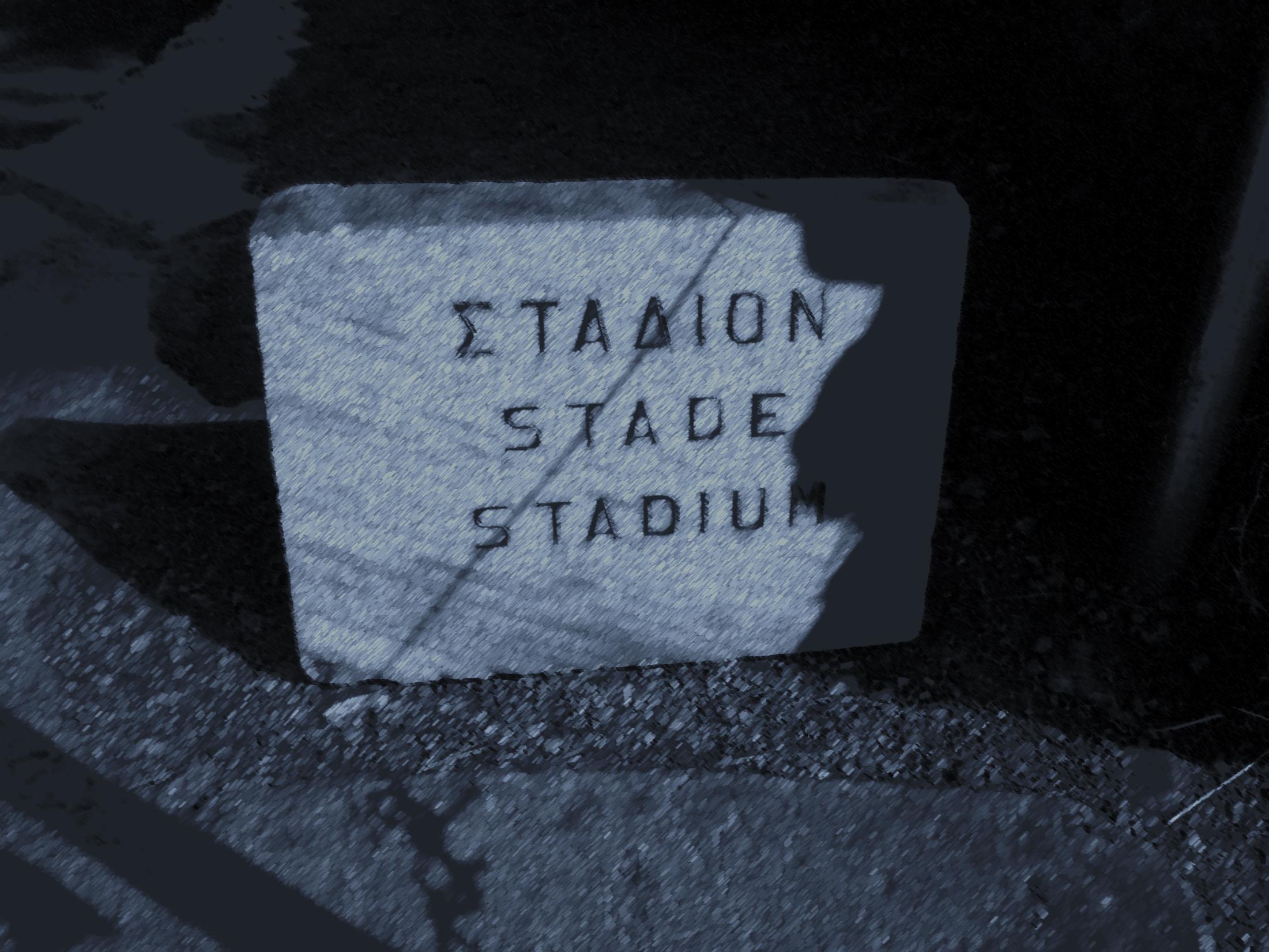 „Krása je tvořena proporcemi“ (Galénos)
Aryballos
naplněn olejem (k natírání těla) 
ukončen širokým plochým okrajem
malé ouško k provlečení a zavěšení na zápěstí  

Strigilis
olej a prach
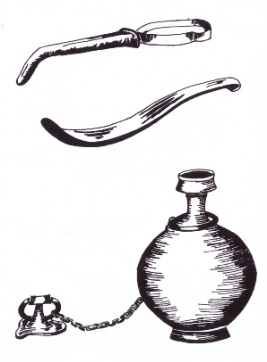 Aryballos a strigilis
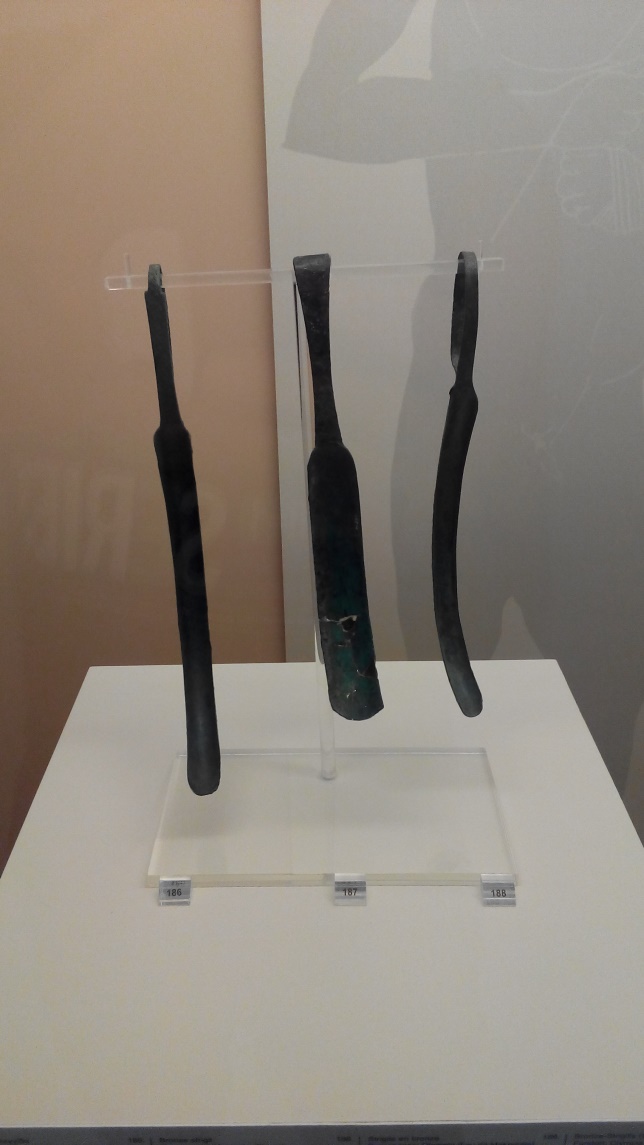 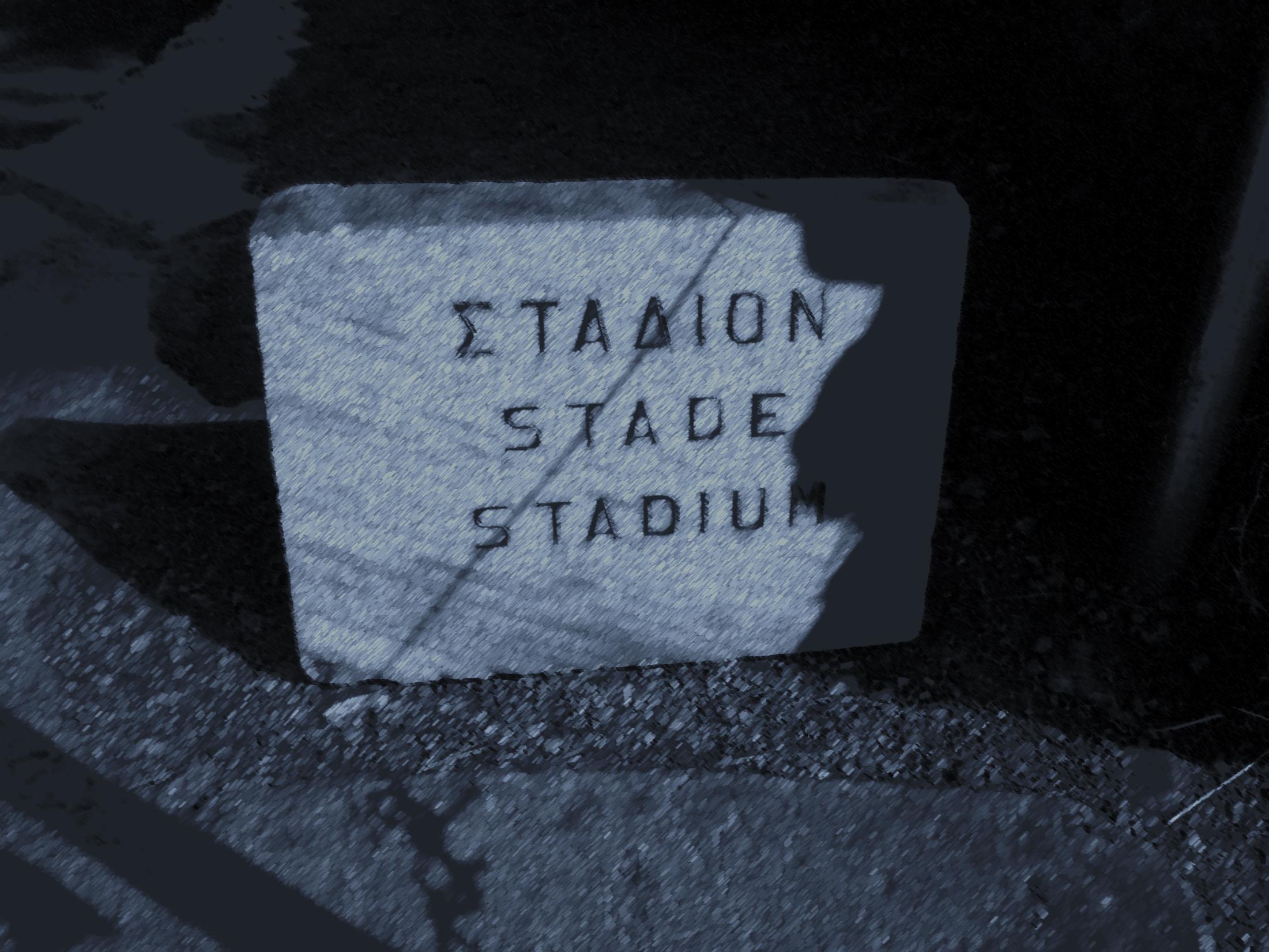 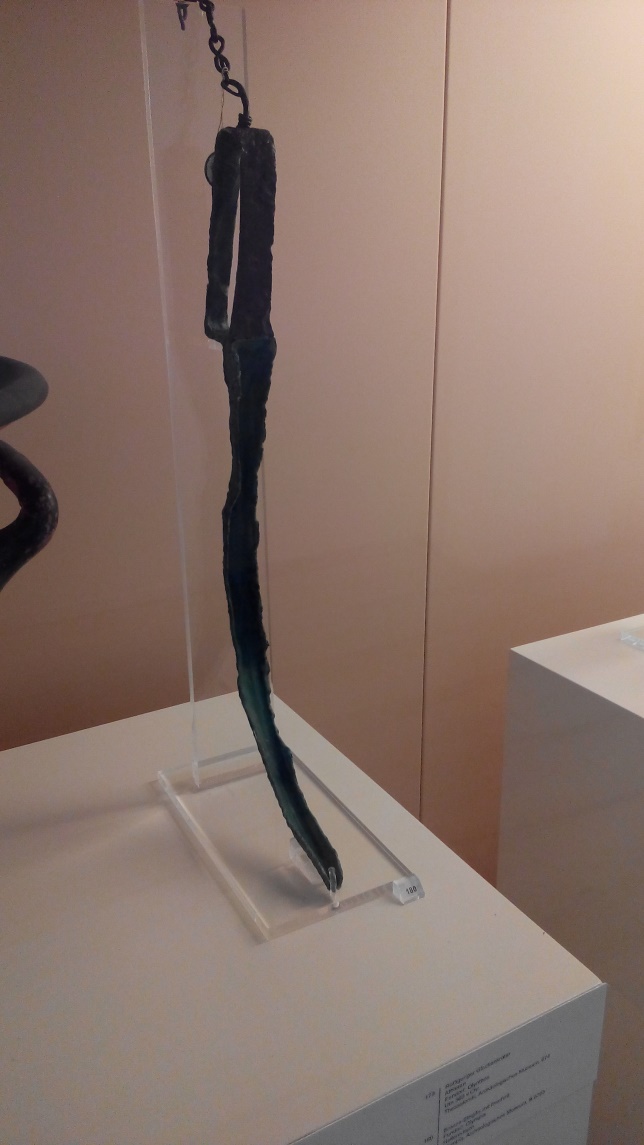 strigilis
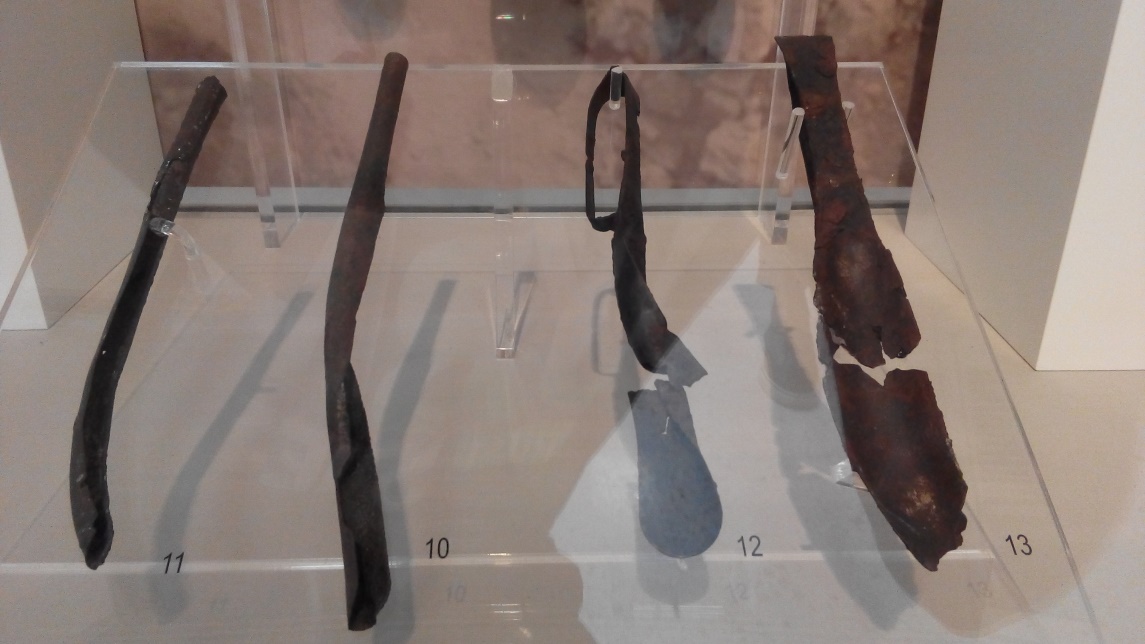 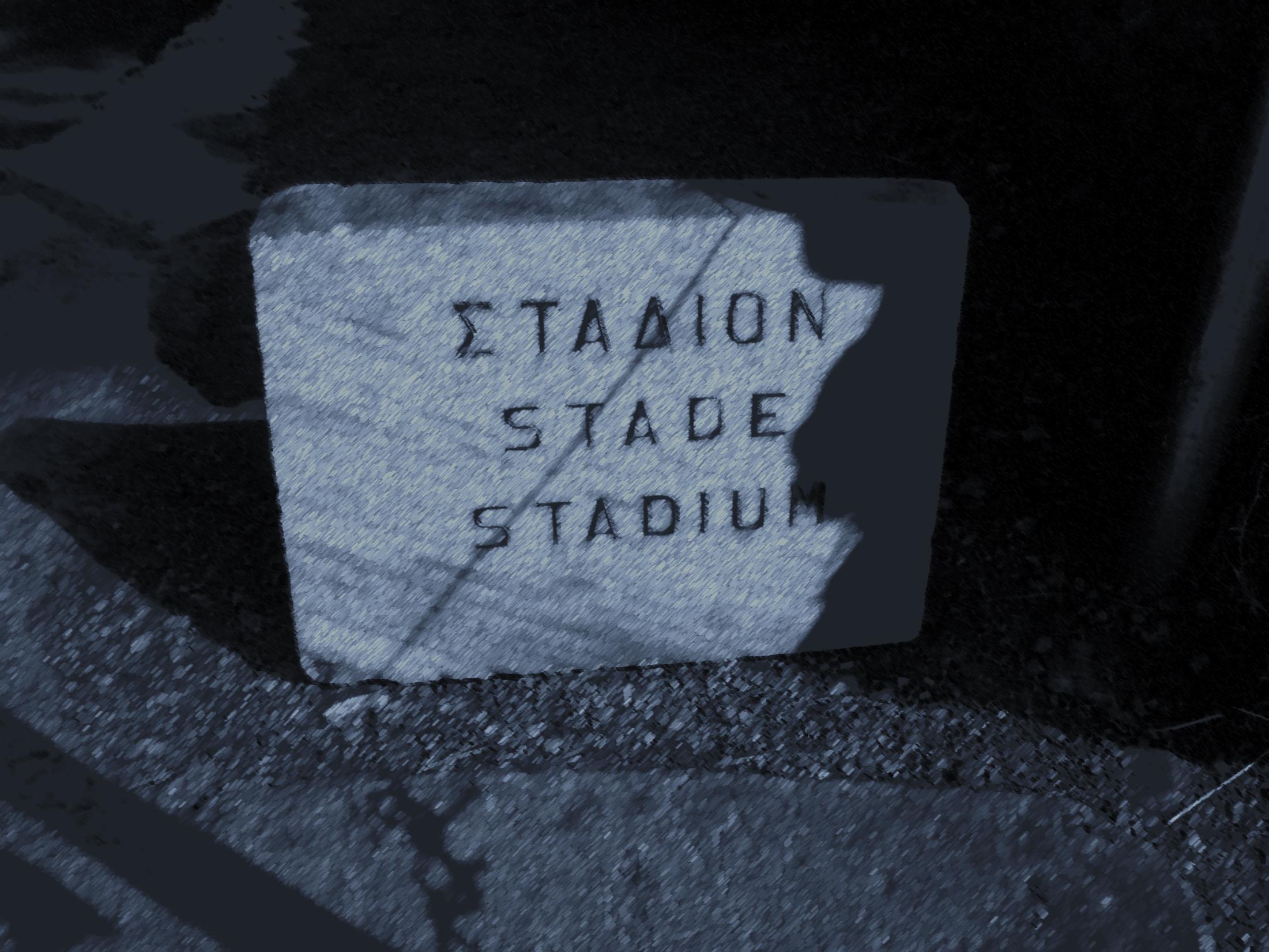 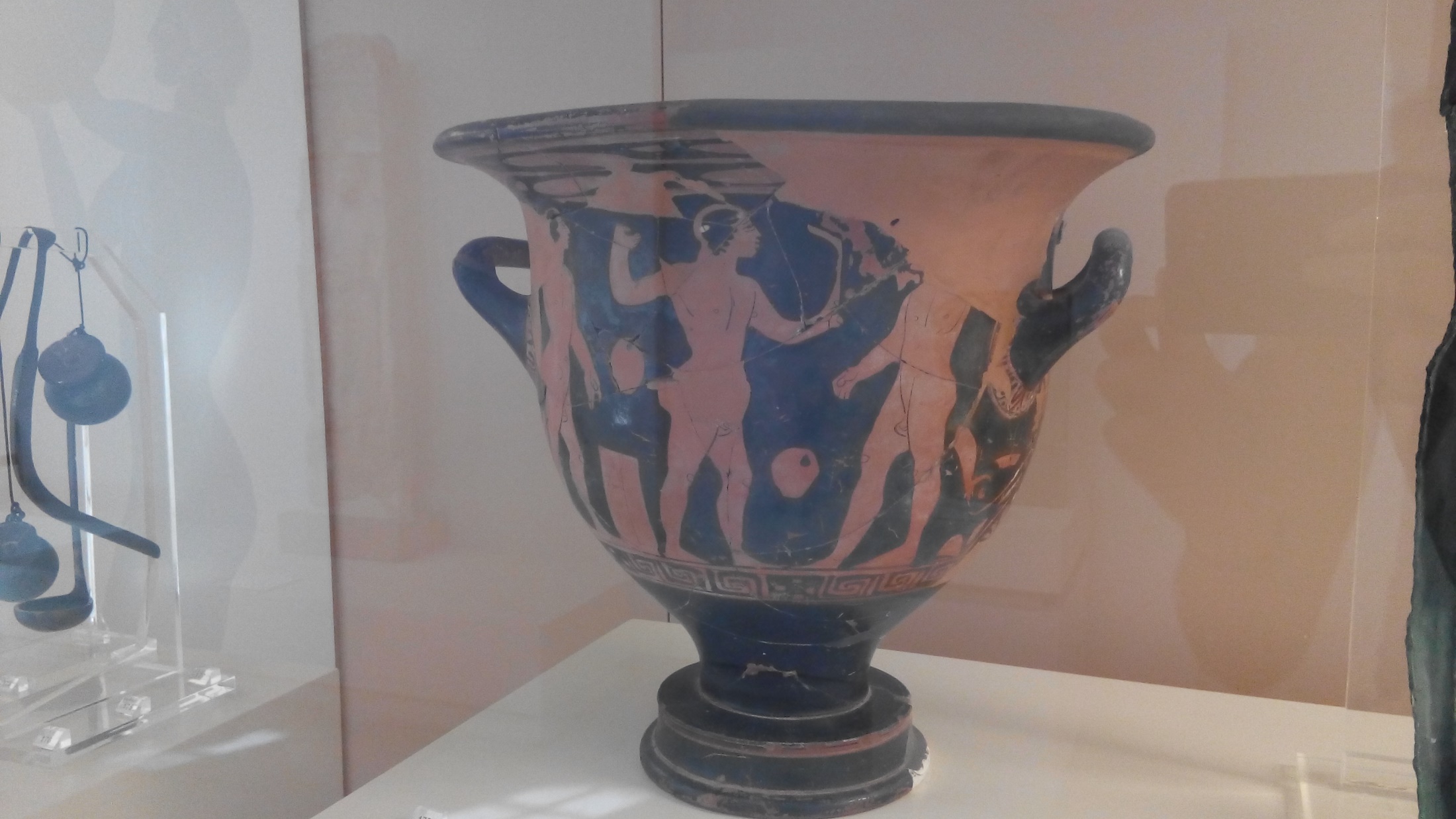 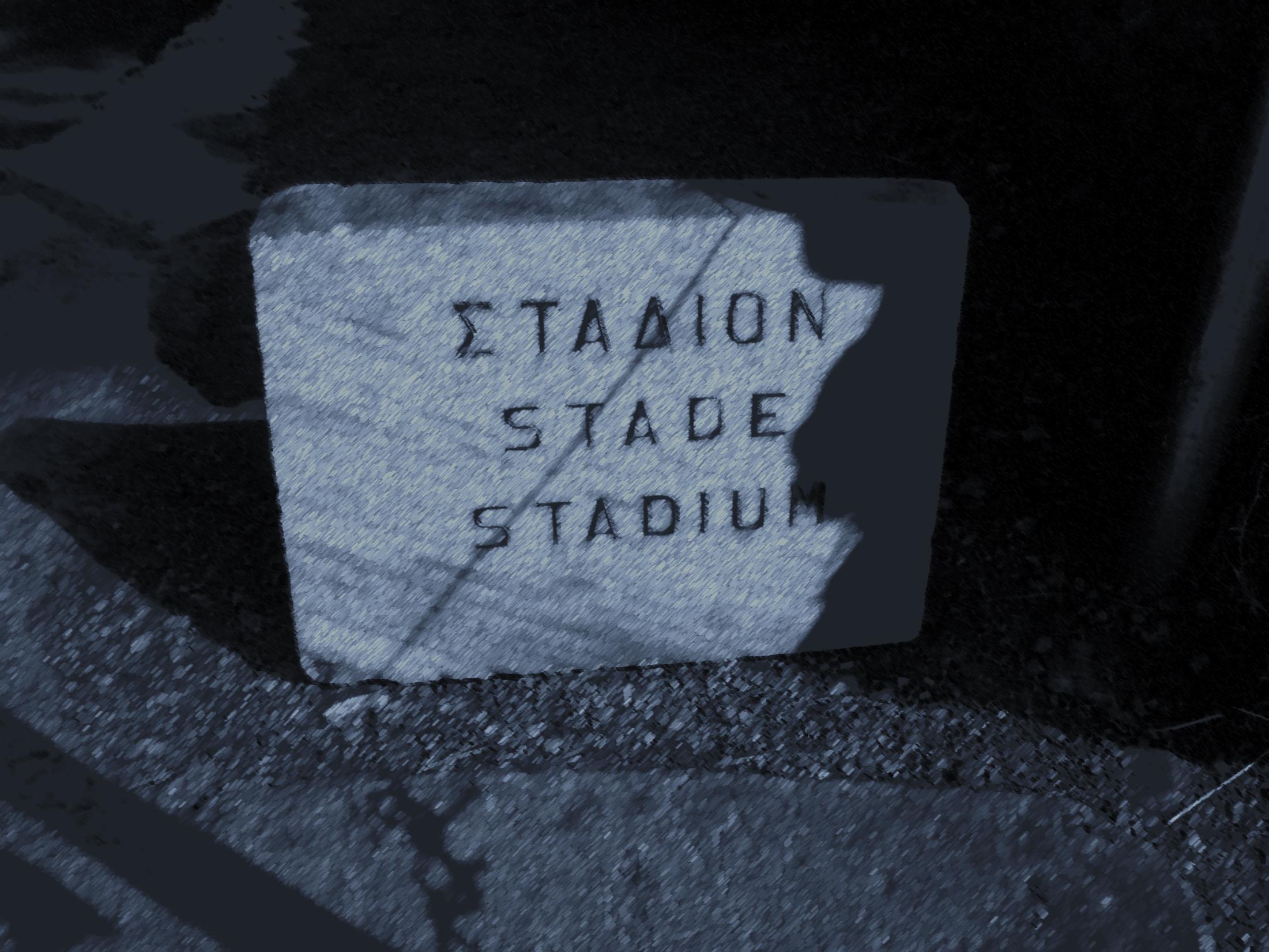 aryballos
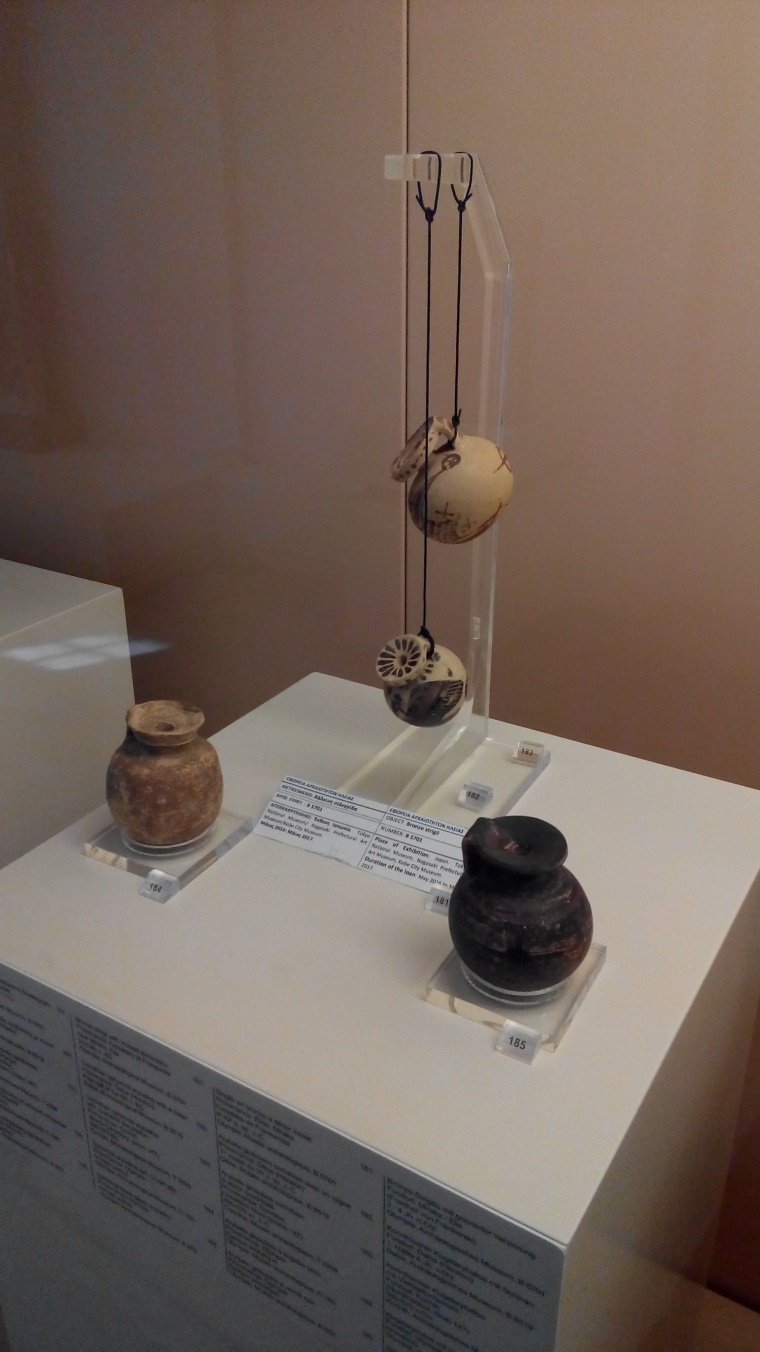 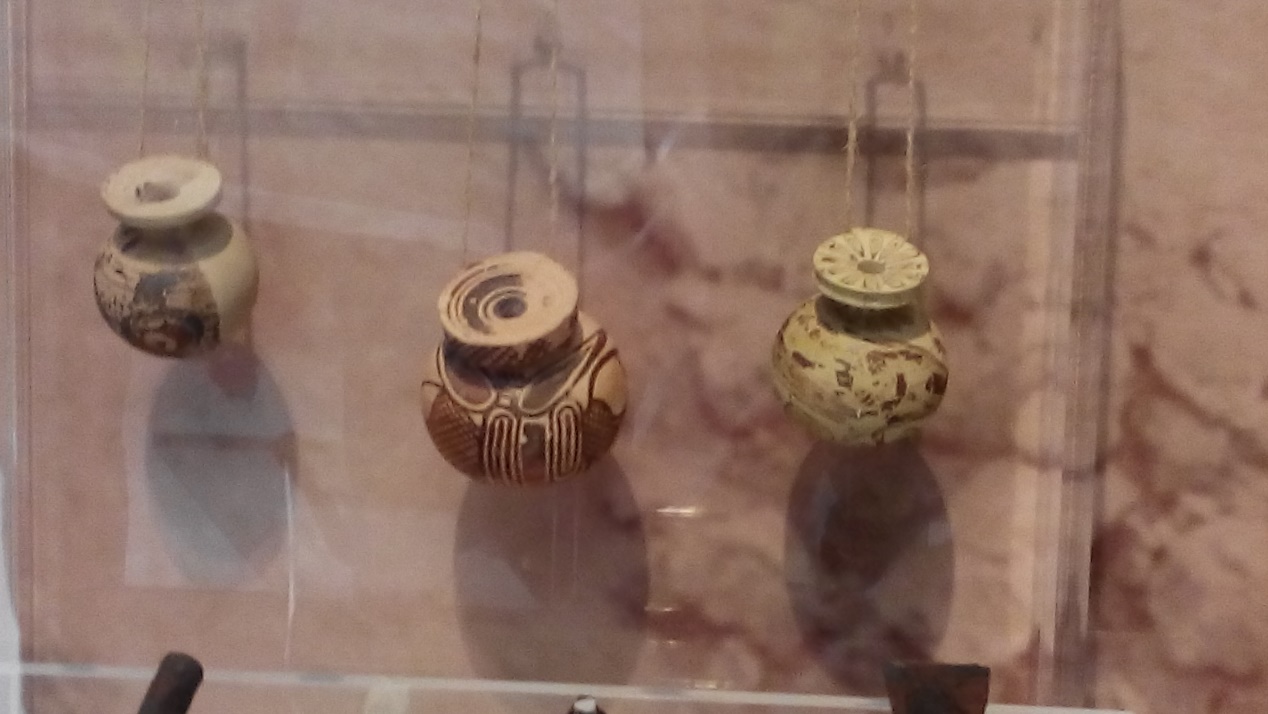 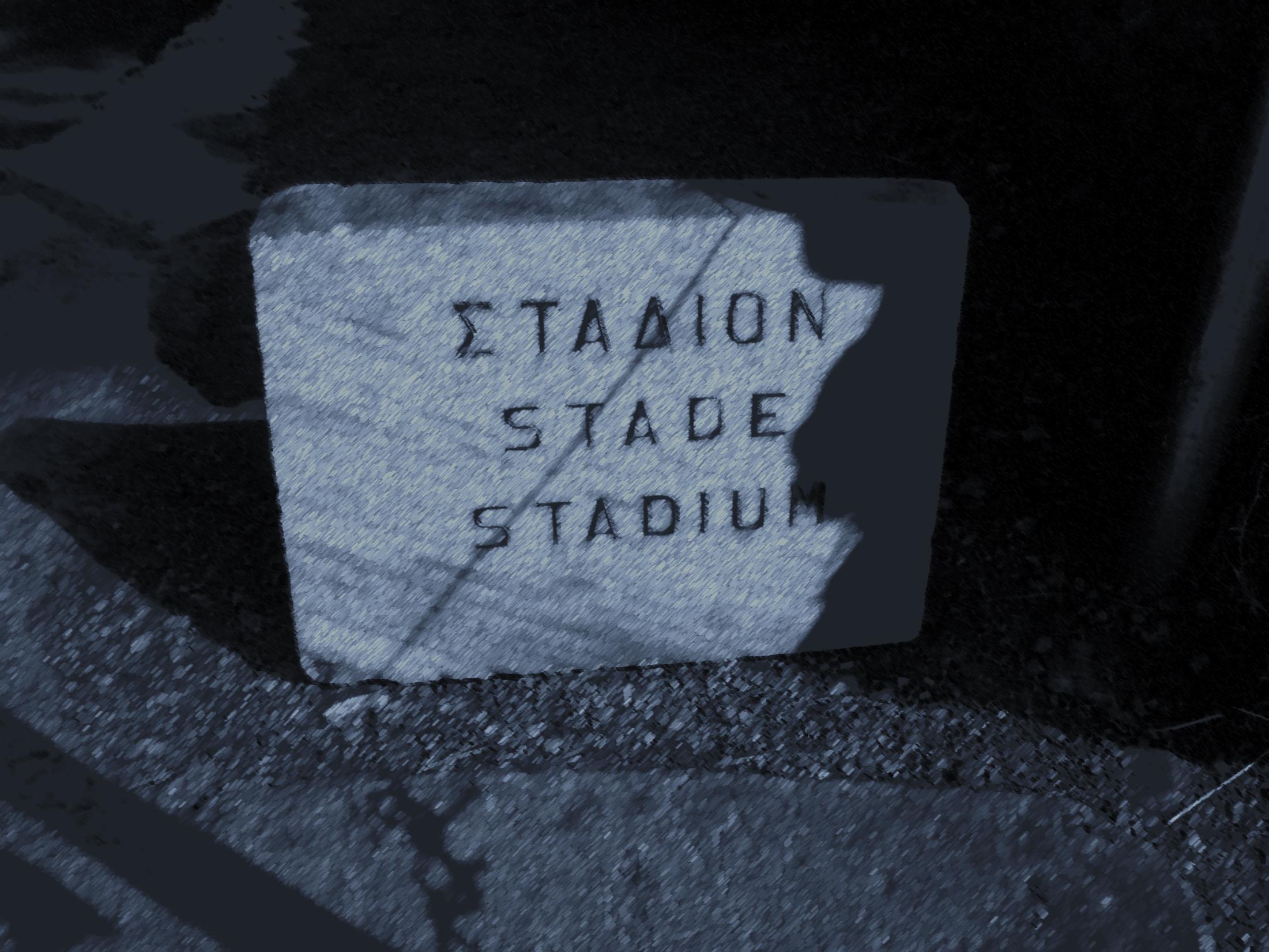 proč olej?
přesně nevíme
náboženské důvody
rituál 
k růstu síly
hygiena
jako opalovací krém
masáž 
estetika
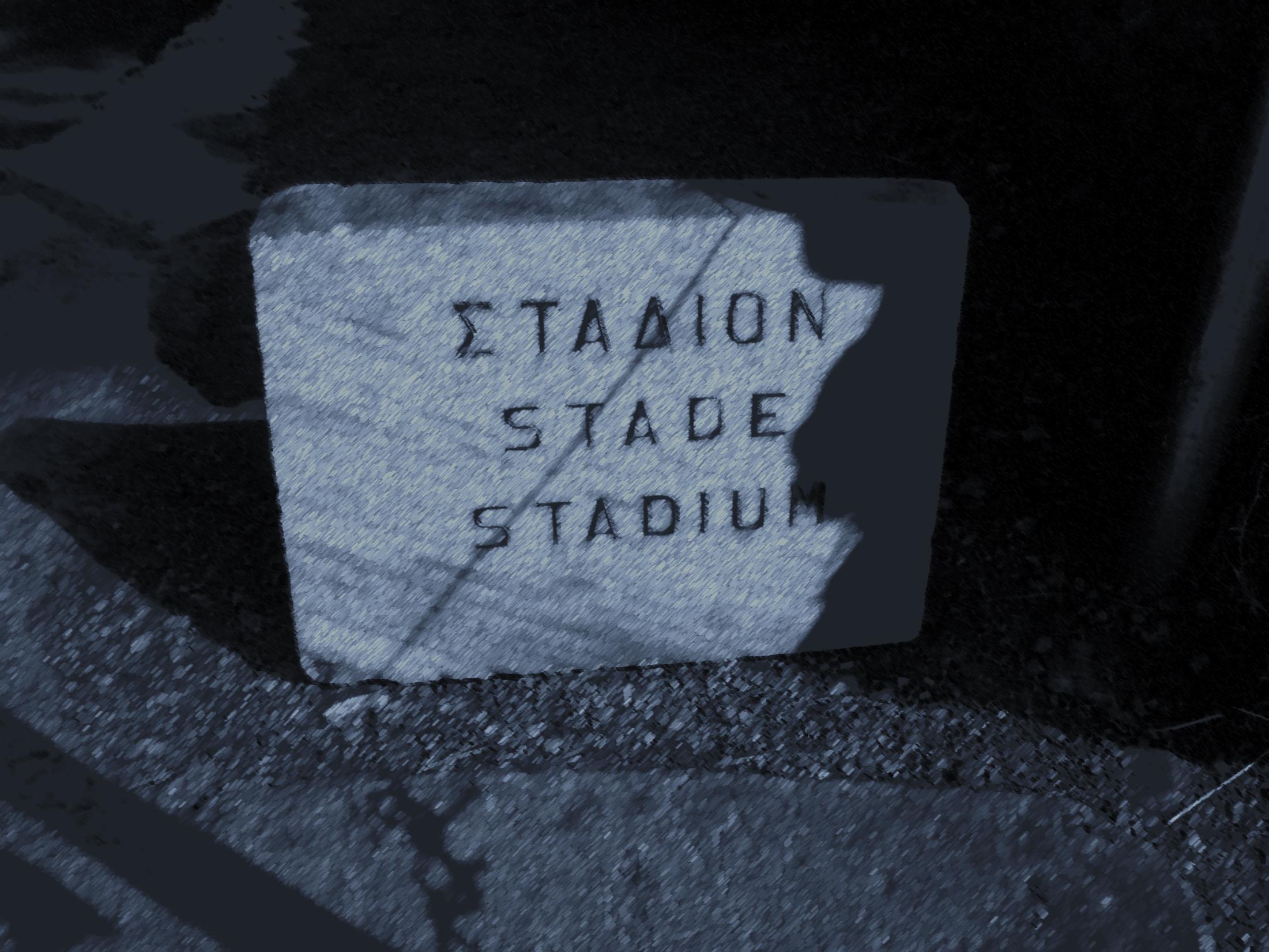 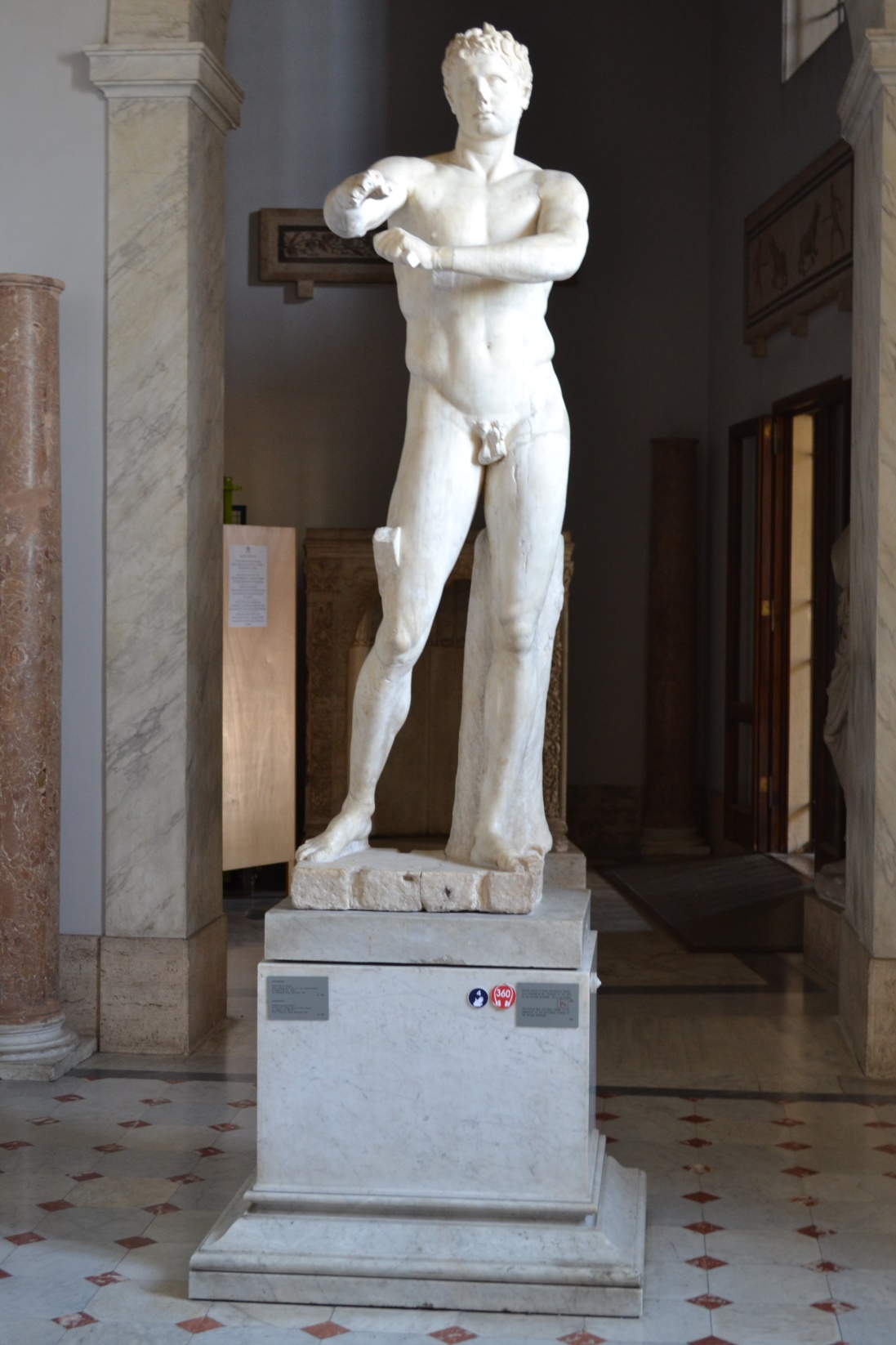 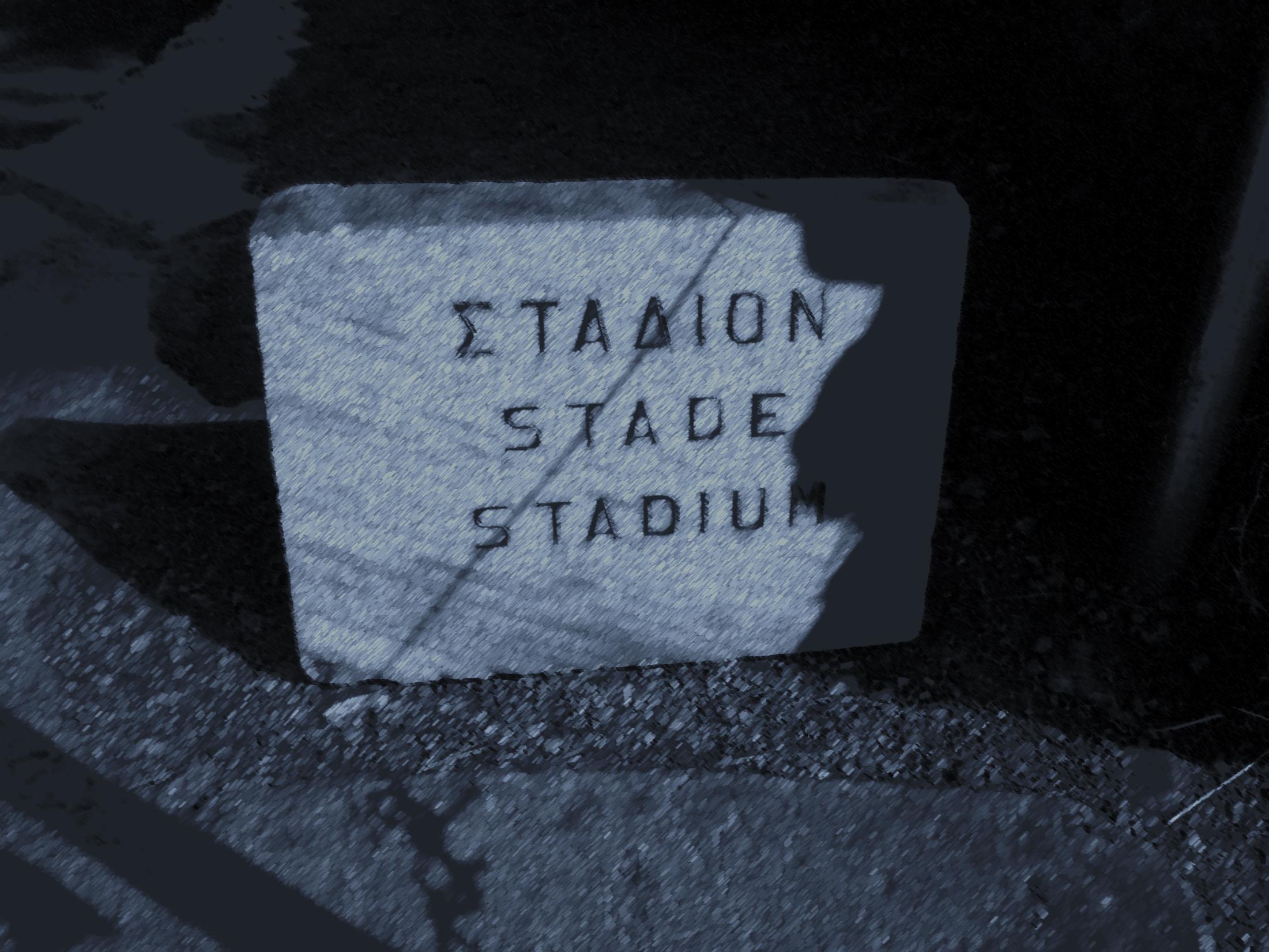 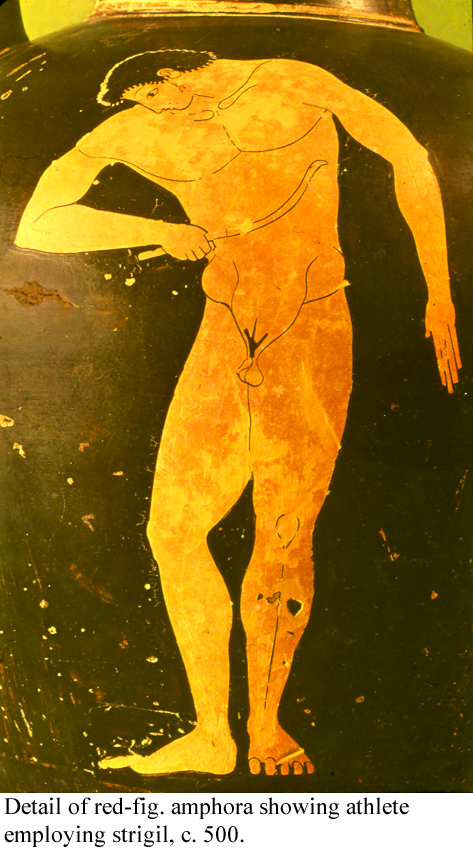 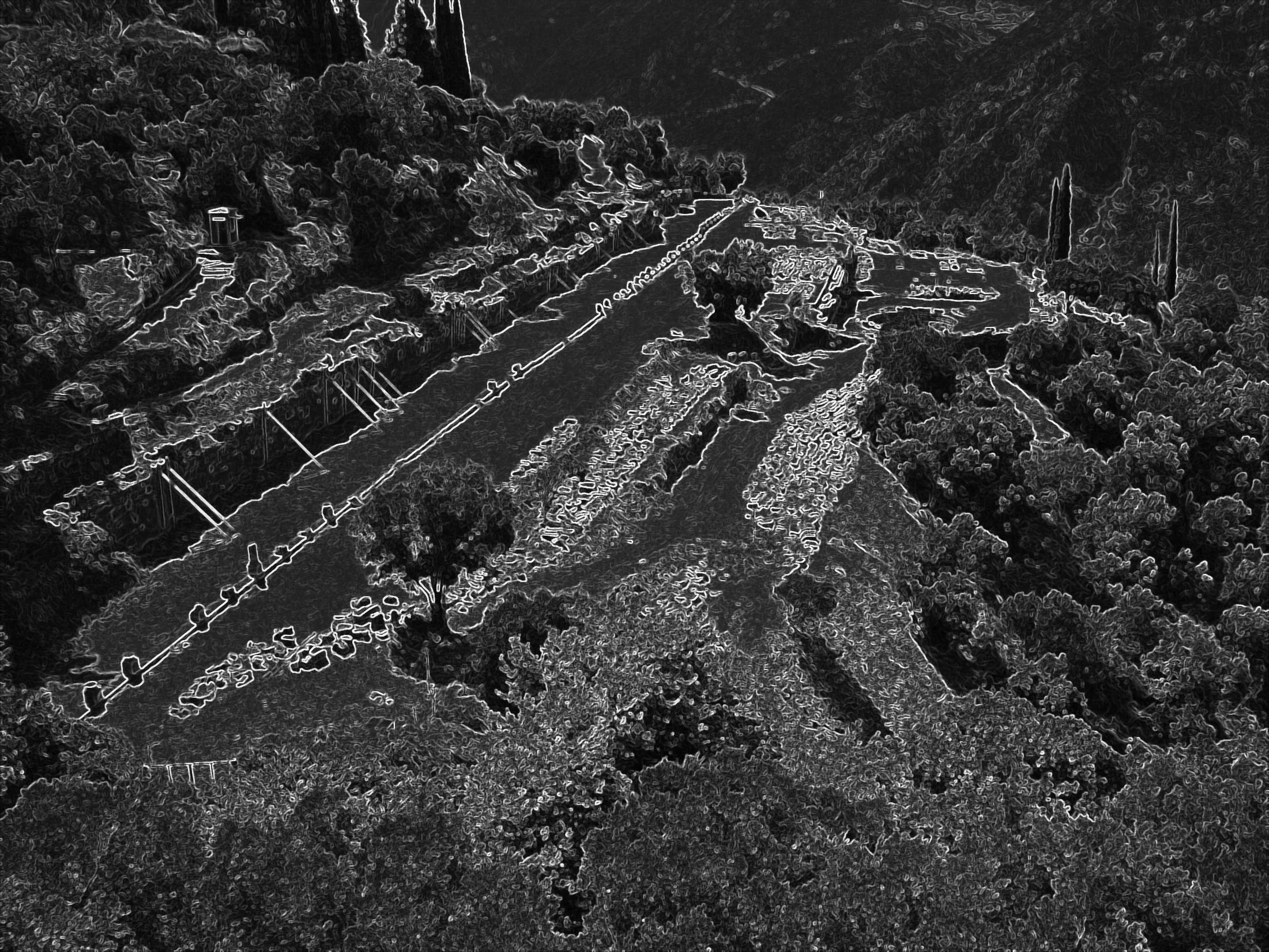 gymnické tituly - anticipace
aristeion, ἀριστεῑον hrdinství i pocta, odměna, vítězná cena za největší odvahu v bitvě 
aristeia, ἀριστείᾱ neobyčejně statečné chování v bitvě, hrdinství, hrdinské činy, mimořádný důkaz odvahy 
ἀριστεῑον jako předstupněm titulů
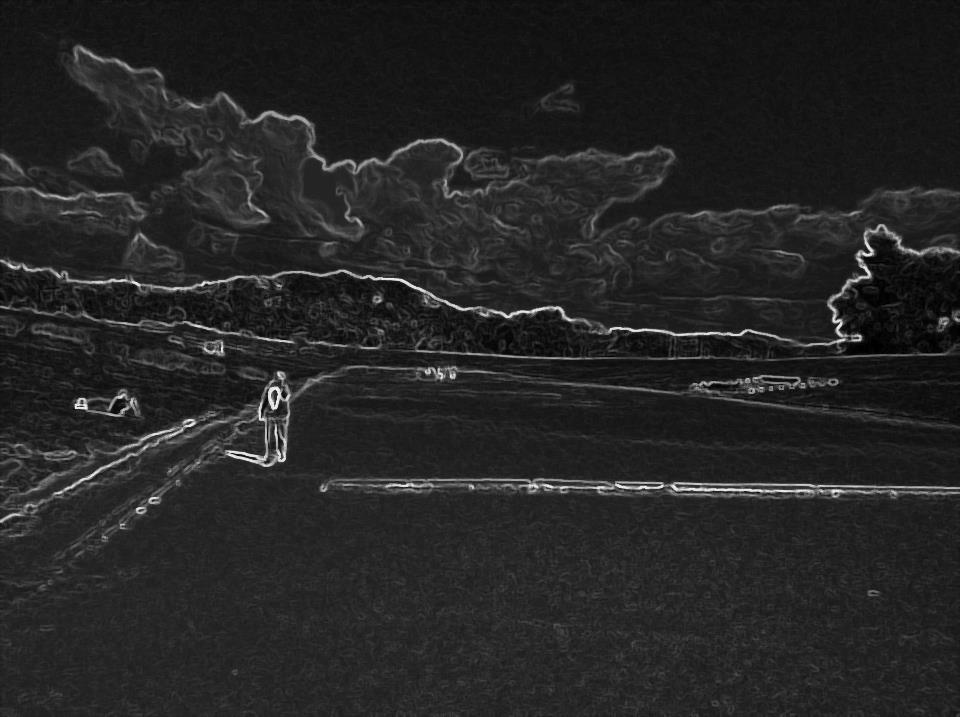 Ἀριστεῑον/ -ίᾱ reflektovala vojenskou hodnotu bojovníka
ῖππεὑς 
osobní převaha měřená soubojem a neohrožeností
střety promachos, πρόμαχος
zuřivost inspirovaná bohem (menos, μένος) a hněvivé bojové vytržení (lyssa, λύσσα). 
ὁπλίτης 
nová taktika, nový výcvik
neznal osobní souboj jako héroi či ῖππεὑς
musí „umět odolat pokušení čistě individuálního hrdinství. Bojuje bok po boku, je cvičen, aby uměl udržet jednotnou řadu, pochodovat ve formaci, vrhnout se proti nepříteli vyrovnaným krokem, ani uprostřed vřavy nesmí opustit své místo“ (Vernant, 1995, 45). 
sófrosyné, σωφροσύνη (sebeovládání, uměřenost, poslušnost) – nová válečnická ctností brzdící instinktivní hnutí
nahradila thymos, θῡμός (vášeň, touha), hlavní ctnost ῖππεὑς. 
Eris, Ἔρις (touha porazit protivníka) se podřizovala filii, φιλίᾱ, duchu společenství
V samotném chápání ἀριστείᾱ můžeme v řeckých dějinách horizontálně sledovat dvě roviny:
ἀριστείᾱ související s jezdeckou aristokracií (ῖππεὑς)
ἀριστείᾱ související s těžkooděnci (ὁπλίτης)
O ἀριστεῑον/ -ίᾱ můžeme ovšem pojednat i ve vertikální rovině:
ἀριστείᾱ, jíž se měřila hodnota válečníka založená na konkrétním způsobu boje a podle této nutnosti
ἀριστεῑον chápaná jako cena/ titul pro nejlepšího bojovníka, o čemž se po bitvě častokrát rokovalo
zisk ἀριστεῑον:
titul „bojovníci od Marathónu“
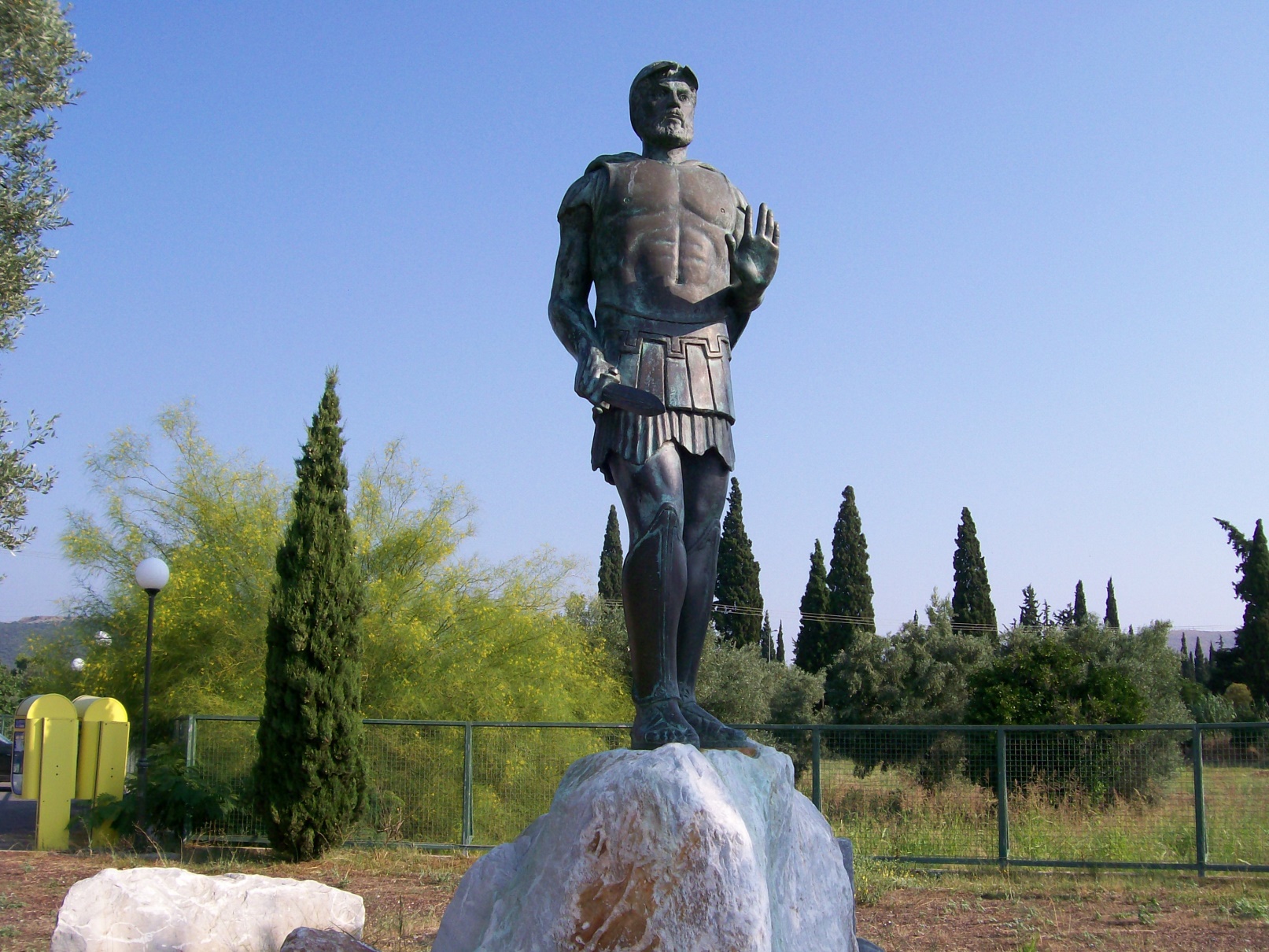 Dienekes
Aristodémos
Thermopyly x Eurytos
Plataje
vynikal, ale nedostal cenu za statečnost, jelikož „zjevně vyhledával smrt, zuřivě vybíhal ze šiku a vykonal veliké činy“ (Hérodotos, 2004, 509-510)
x Amomfarétos, Poseidónios a Filokyónos
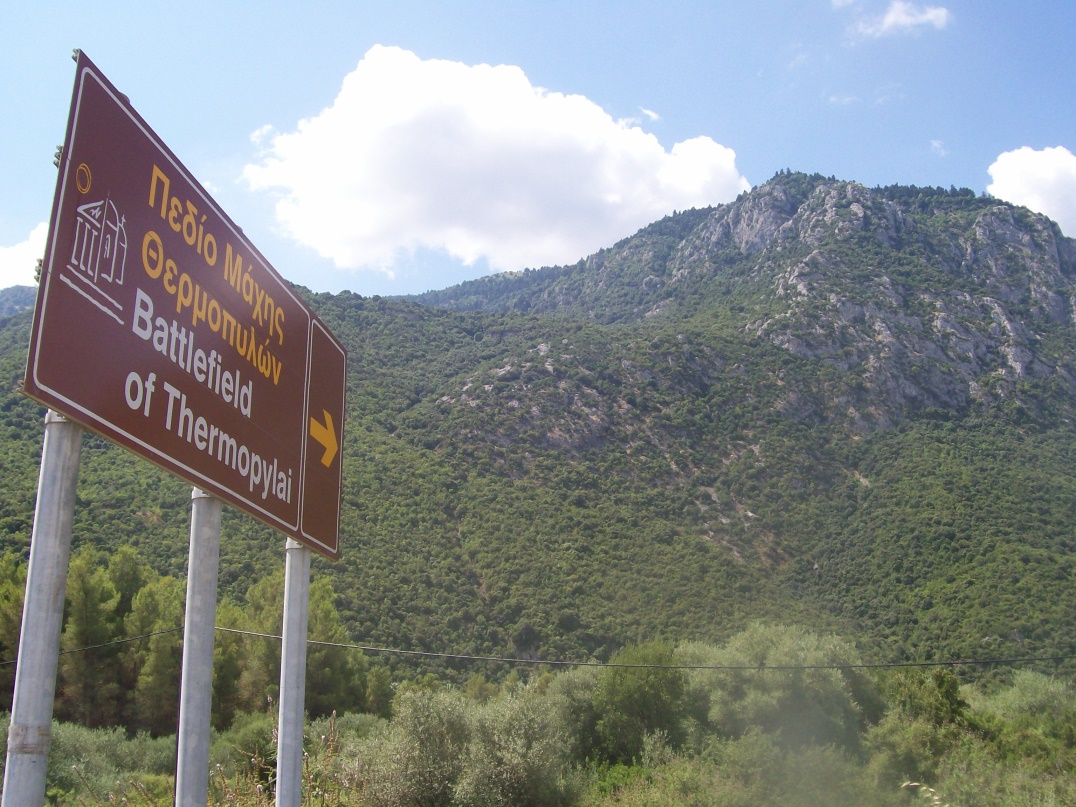 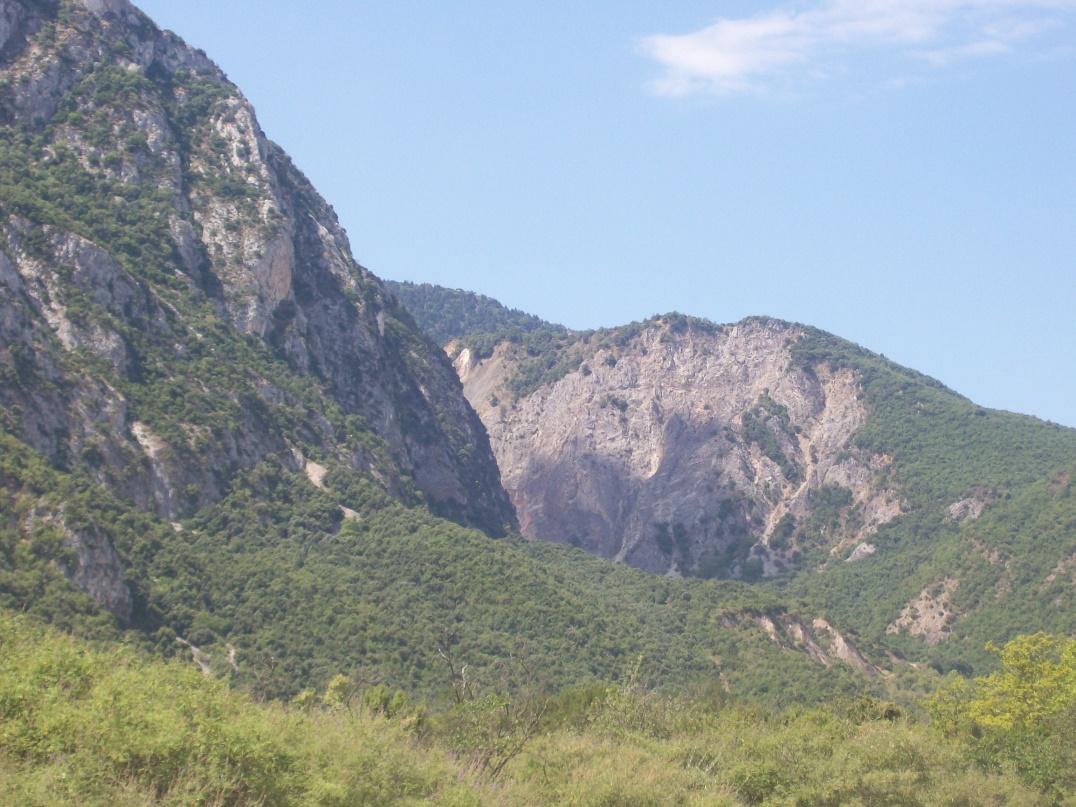 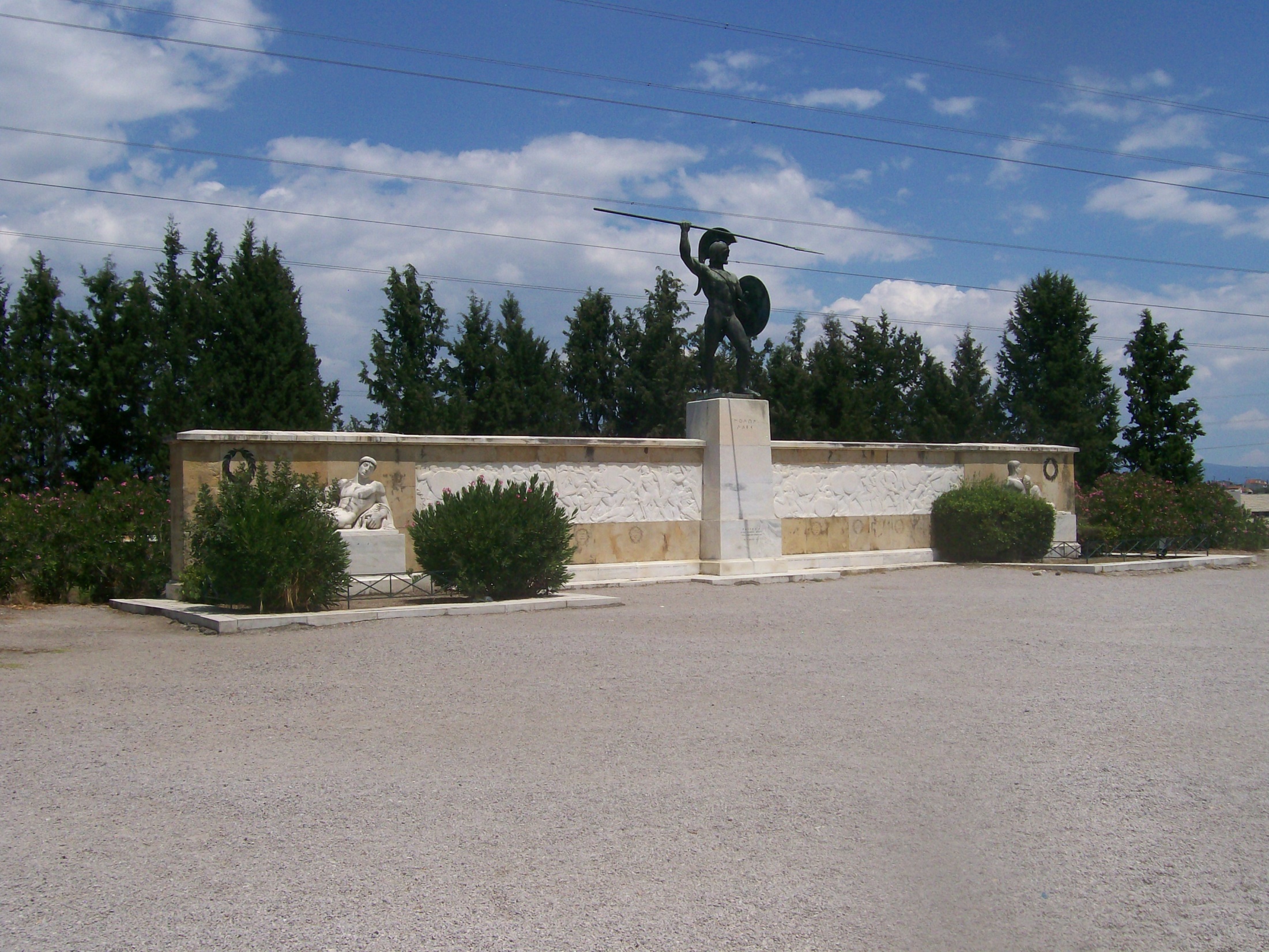 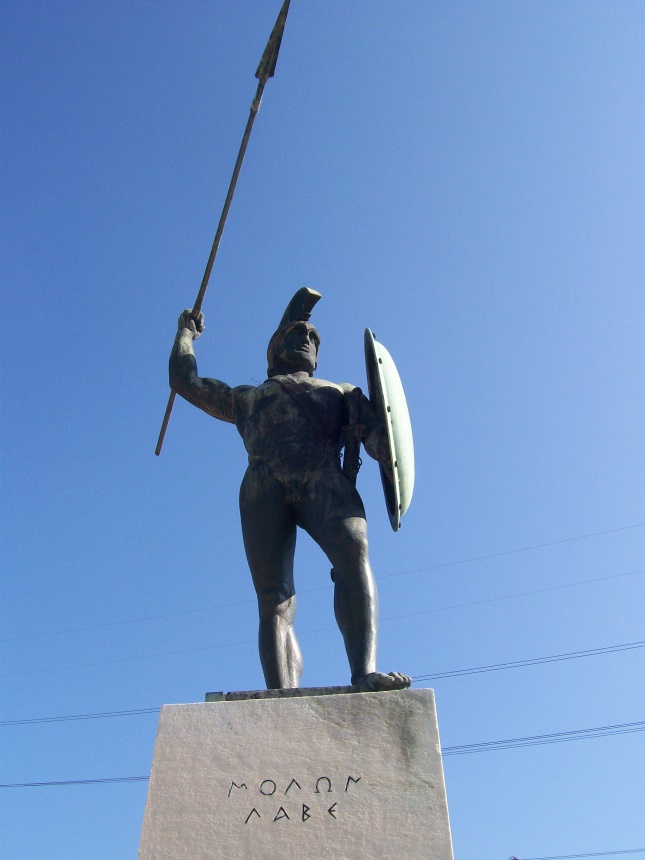 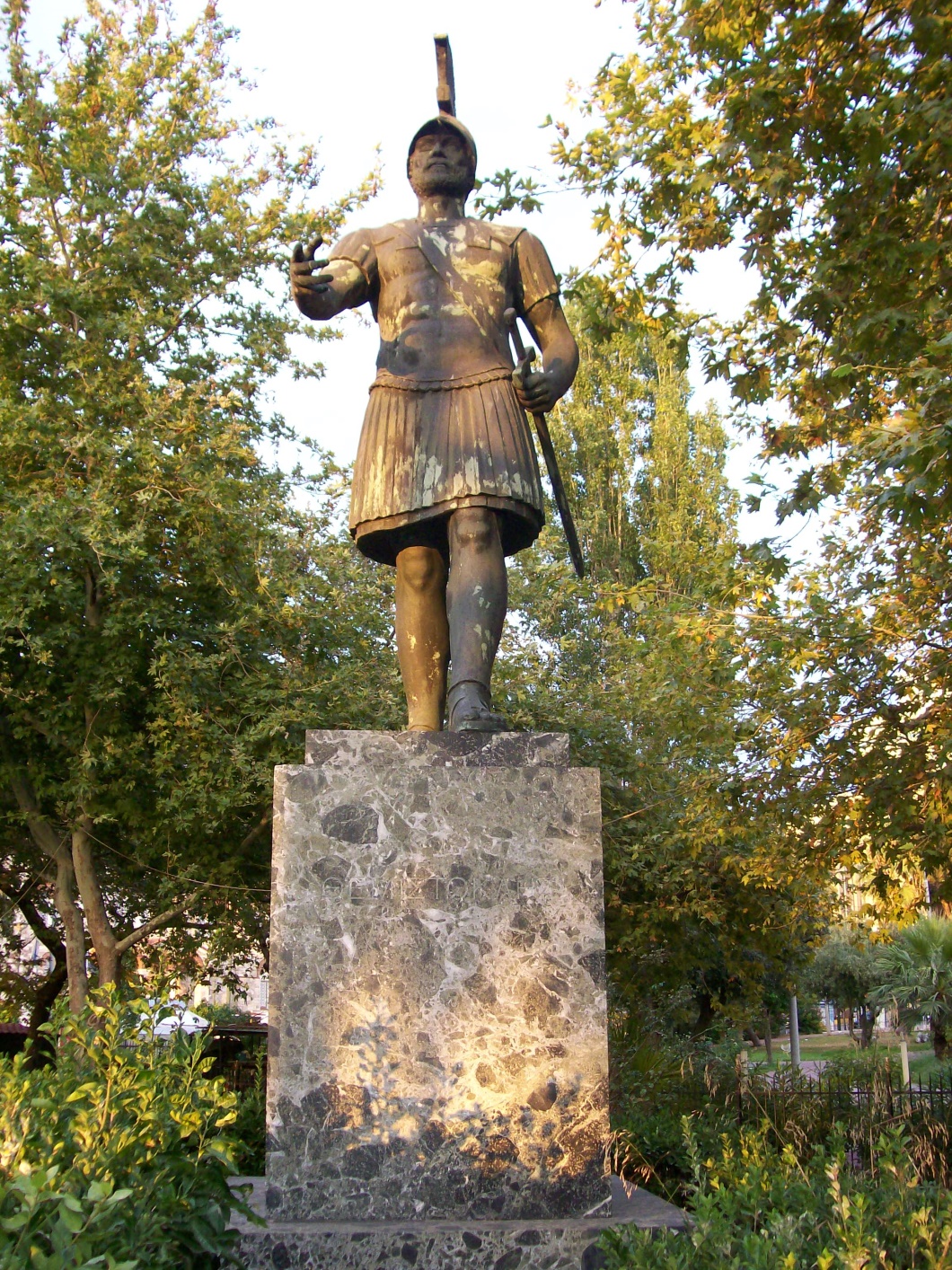 Salamína 
odměna za statečnost Eurybiadovi
cena za moudrost Themistoklovi 
(olivový věnec + nejkrásnější vůz)
Isadas (věnec a pokuta) 
„Foibidův syn Isadas poskytl nejen svým spoluobčanům, ale myslím i nepřátelům krásnou a obdivuhodnou podívanou. Vynikal tělesnou krásou i silou, byl ve věku, kdy chlapci dospívají v muže (18 či 19 let) a jsou v nejlepším rozkvětu. Právě si natíral tělo olejem, a tak vyběhl z otcova domu bez šatu i bez ochranné zbroje, v jedné ruce držel oštěp, v druhé meč a hnal se středem bojujících, vrhl se mezi nepřátele, a koho potkal, toho zasáhl a zabil. Sám nebyl nikým zraněn, buď že ho pro jeho statečnost chránil bůh, nebo připadal nepřátelům jako nějaká vyšší a mocnější, nadlidská bytost“ (Plútarchos, 2007, 107)
x Archidámos
„který znamenitě bojoval, vyzbrojen silou duševní i tělesnou hbitostí, rychle přebíhal úzkými uličkami města na místa, kde zuřila nejprudší bitva, a všude se svým malým oddílem odrážel nepřátele“ (Plútarchos, 2007, 107)
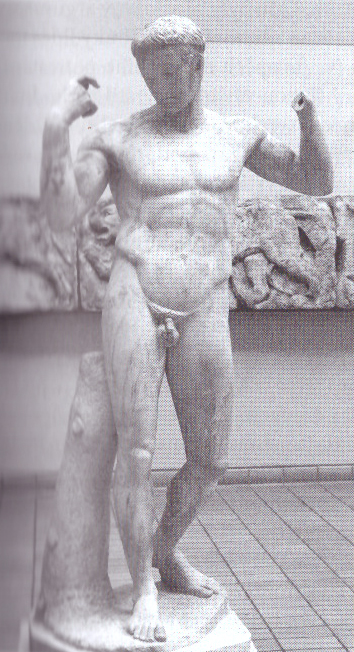 Tituly
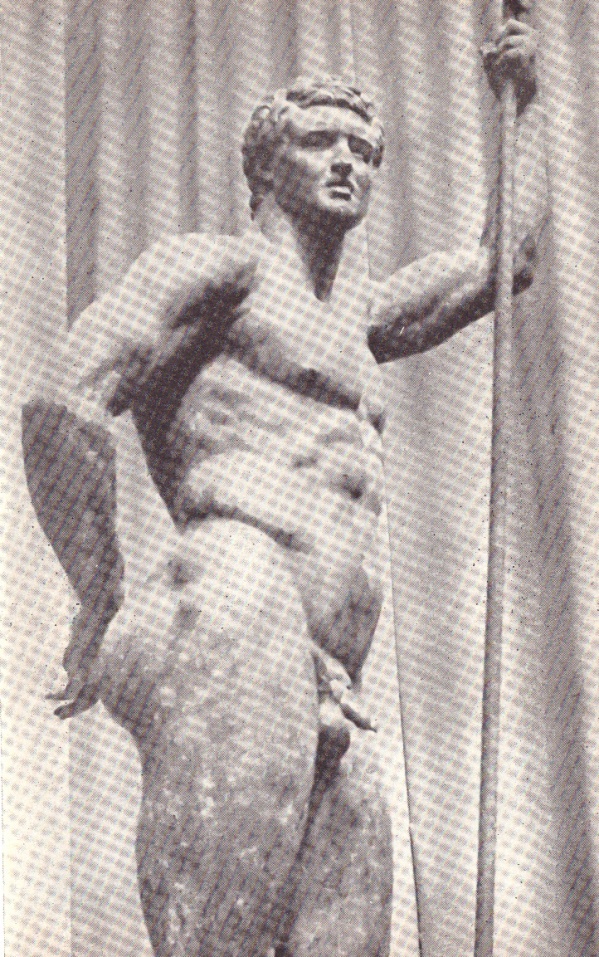 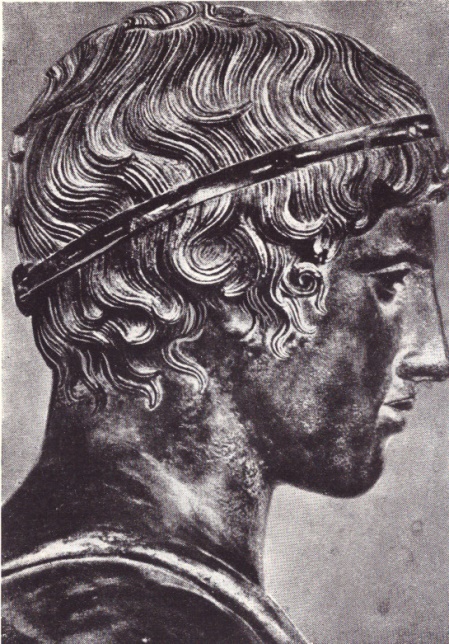 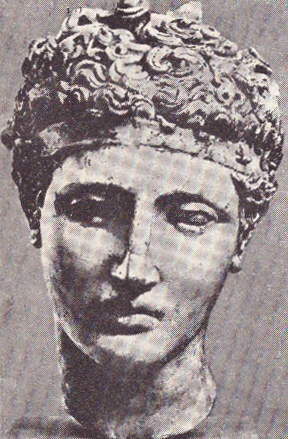 olympioníkás/ olympioníkés („olympijský vítěz“)
každý?
x vítěz v πέντᾱθλον?
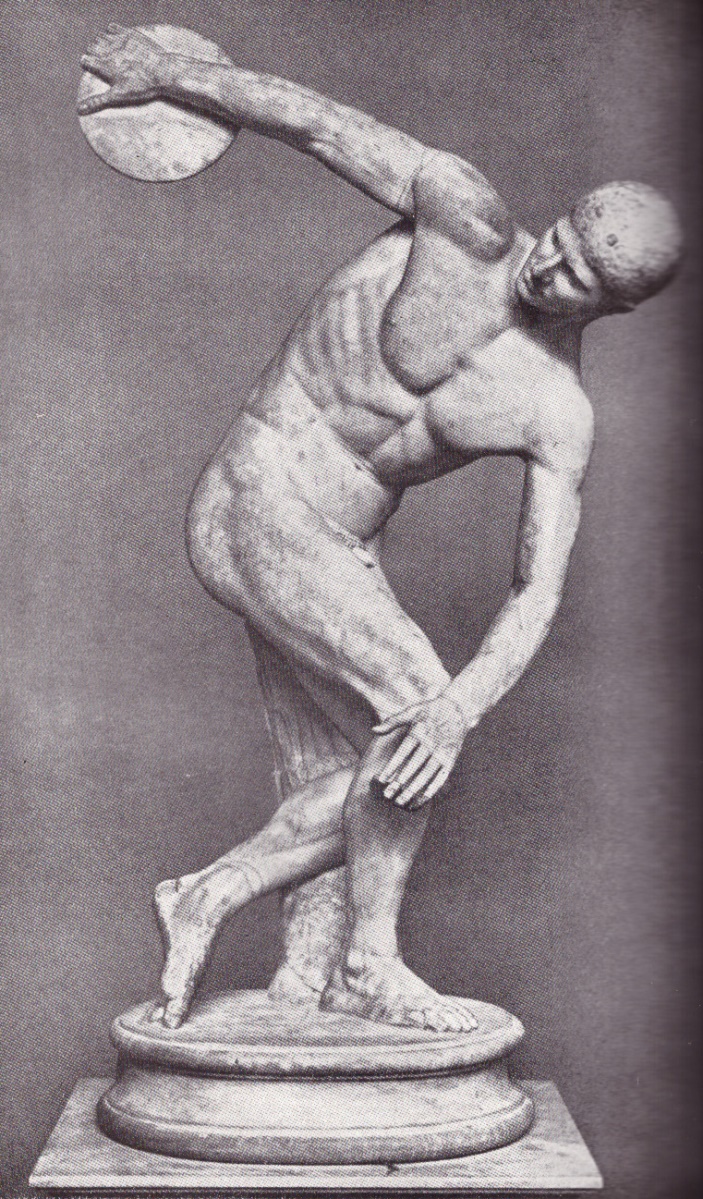 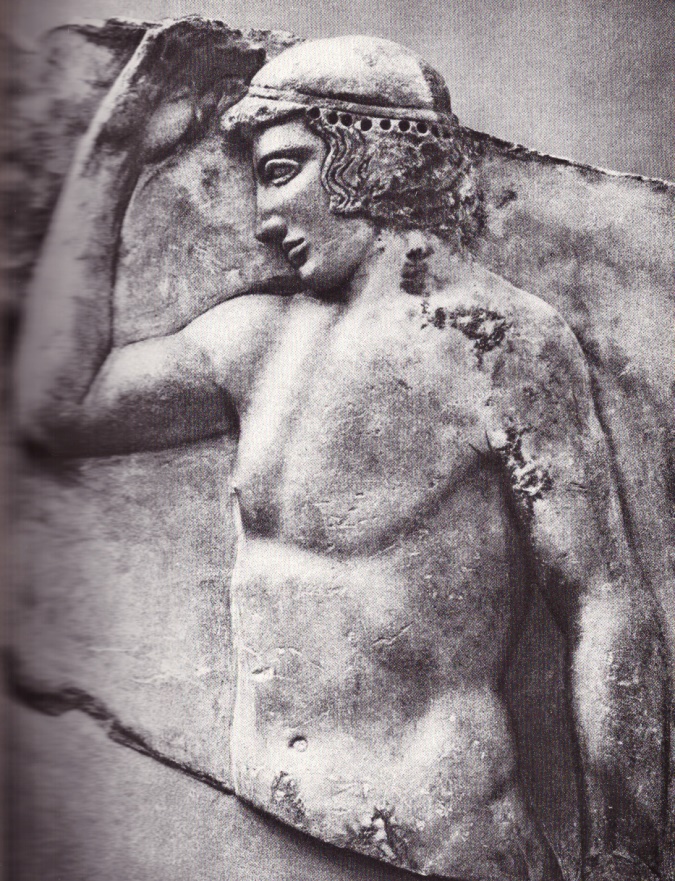 jméno celých her
podle vítěze v běhu na jeden στάδιον
podle vítěze v δρόμος a čísla těchto her se v Řecku určoval kalendář
Např.: ve druhém roce 75. olympijských her, kdy v běhu na jeden στάδιον zvítězil Astylos z Krotónu, porazili Hellénové barbary v bitvě u Platají. 




Tabulka ukazuje vybrané nejlepší běžce této tratě do vzniku titulu triastés (Messénie-Sparta):
„nejlepší z Řeků“
vítěz v ὁπλείτης
Významnost v politicko-vojenské rovině








ἀθλεται, kteří měli právo zváti se „nejlepšími z Řeků“ mimo držitele titulu τριαστής
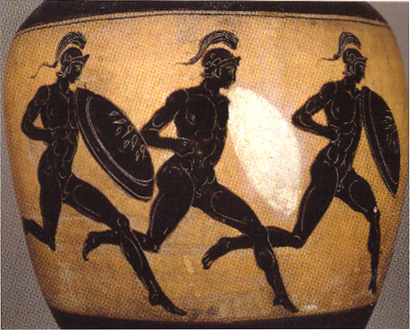 τριαστής
Vítěz 3 běžeckých disciplín, zpravidla δρόμος, δίαυλος a ὁπλείτης, na týchž hrách v Olympii (odběhaných v jeden den – rozběhy i finále!)
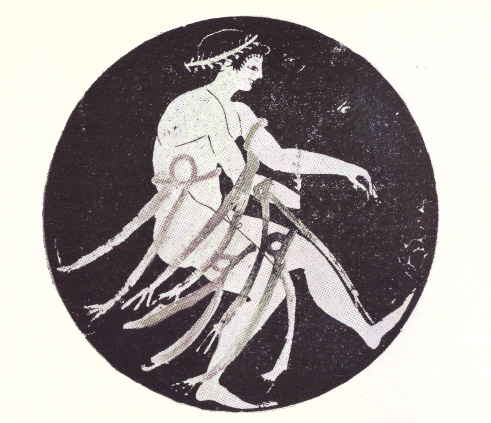 paradoxos (παράδοξος) / paradoxoníkés (παράδοξονῑκης)
nečekaný či neuvěřitelný vítěz
speciální titul pro těžké ἀθλεται
vítěz παγκράτιον a πάλη v jeden den
vzorem byl Hérakles a jeho dvojnásobné vítězství
Hérakla dokázalo napodobit pouze sedm (respektive deset) ἀθλεται (profesionálové). 
„Prvním po Héraklovi“ (… ἀφ᾽ Ἡρακλέους) – Tímasitheos z Krotónu či Delf, zvítězil v παγκράτιον a πάλη na 67. hrách v roce 512 př. Kr., avšak titul παράδοξος mu udělen nebyl. Titul ještě neexistoval. Doba k udělení prvního titulu byla velmi dlouhá – plných 300 let, tedy 75 olympiád.
periodoníkés (περιοδονίκην, pl. periodoníkai)
„opakující se vítěz“
jen ti nejlepší z nejlepších
někteří ἀθλεται dokonce několikrát, kupř.: 
Hérodóros z Megary 10x v σαλπιστής (17x?, mladík až do asi 85 let); 
Milón z Krotónu 6x v πάλη!
periodoníkés teleios (περιοδονίκην τέλειος)
úplný či úspěšný vítěz
neporažený sportovec, který ve všem zvítězil 
následný vývoj titulu περιοδονίκην 
prvním vítězem παλαιστής (zápasník) a παγκρατιαστής (pankratista) Titus Aelius Aurelius Maron ze Seleukie v Kilíkii v dnešním Turecku
periodoníkés pantoníkés
titul pro absolutního vítěze celého okruhu
císař Nero po své cestě Řeckem a účasti na hellénských hrách a „vítězstvích“